Психологические особенности детей старшей группы
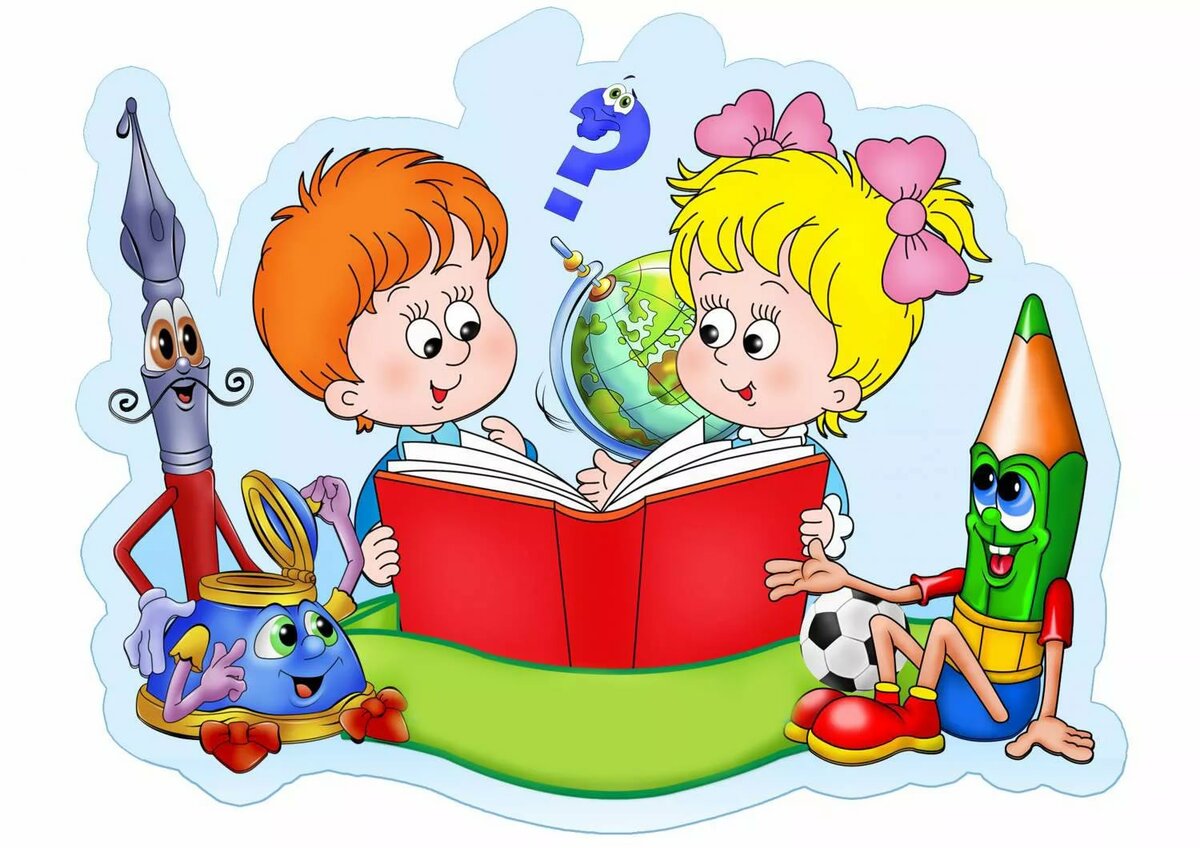 Что же происходит с ребенком в этот период? Как меняется его психика, его интересы, его потребности? Как помочь малышу развиваться гармонично и соответственно его возрасту?
Ребенок 5-6 лет продолжает развиваться через игру, рисование, общение со взрослыми и сверстниками, но постепенно, важнейшим видом деятельности становится учение. Именно с этого возраста дошкольника необходимо готовить к будущему школьному обучению, постепенно приобретающему систематический характер, когда ребенок может и хочет делать то, что требует от него взрослый. Принцип постепенности должен выполняться неукоснительно. Поэтому и обучение, становясь более целенаправленным, должно все-таки носить в целом игровой характер.
Поэтому взрослым необходимо со всей ответственностью отнестись к развитию социальных навыков поведения ребенка в условиях группового обучения. Ваш ребенок должен понять, что само по себе желание еще не повод для действий и что сначала нужно думать, а потом делать.
 Вы являетесь примером того, «что такое хорошо и что такое плохо…»
Интеллектуальное развитие ребенка 6 лет определяется комплексом познавательных процессов: внимания, восприятия, мышления, памяти, воображения.
Восприятие у ребенка развивается буквально с первых месяцев жизни. К 5-6 годам ребенок обычно хорошо различает цвета и форму предметов, ориентируется в пространстве. Более трудным для ребенка является восприятие времени - ориентация во времени суток, в оценке разных промежутков времени (неделя, месяц, время года, часы, минуты, вчера, сегодня, завтра).
Различные игры, конструирование, лепка, рисование, чтение развивают у ребенка такие мыслительные операции, как обобщение, сравнение, абстрагирование, установление причинно-следственных связей. Благодаря этому ребенок может понять главную мысль сказки, картинки, объединить несколько картинок на основе общего признака
Важно также обратить внимание на развитие детской речи. Все ли звуки ребенок произносит правильно? Не «съедает» ли начала и окончания слов? Умеет ли связно выражать свои мысли? В этом возрасте хорошо начинать учить чтению.
Что же делаем на занятиях мы….
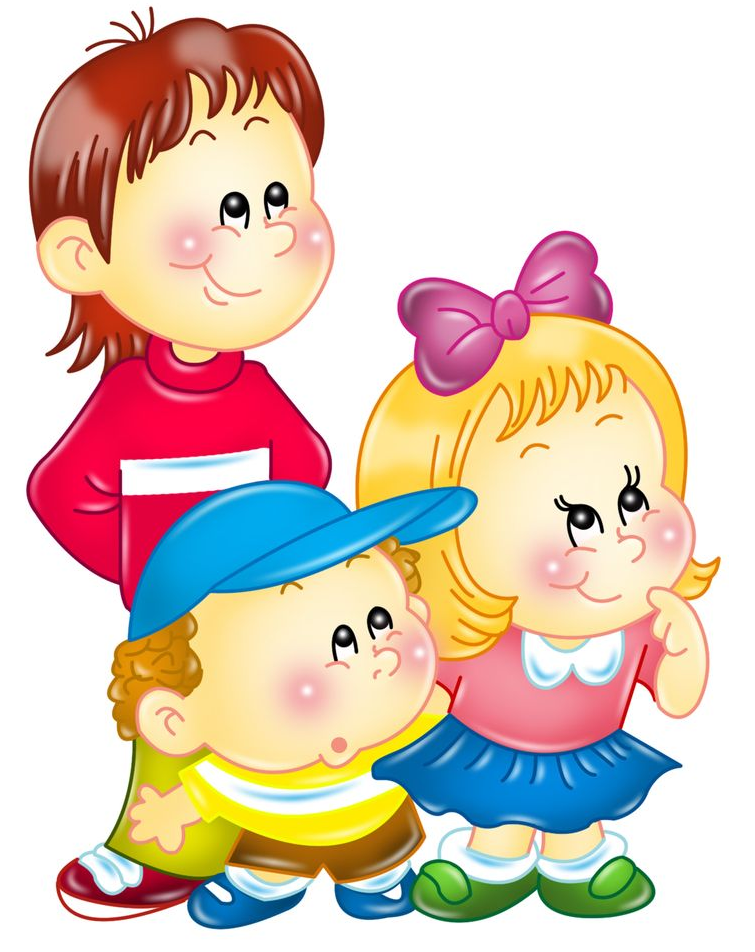 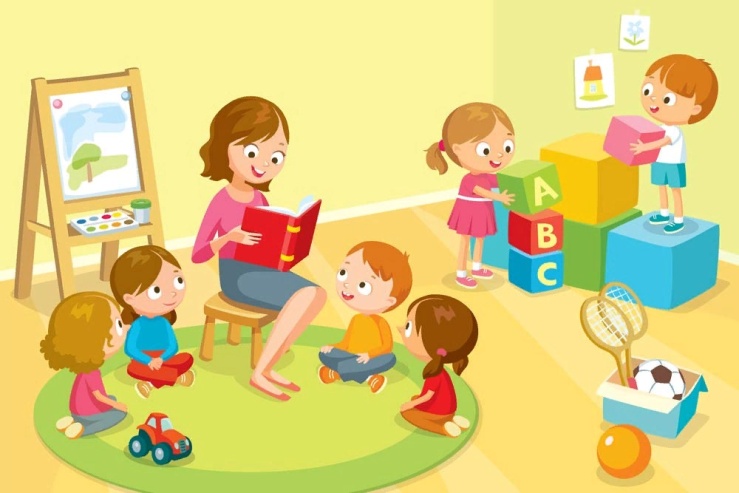 Словесные игры
Репка
Геометрические фигуры
Придумай предложение
Самый находчивый
Назови слово
Конкурс загадок
Счет с препятствиями
Кто кого переговорит
Опиши рисунок
Синонимы
Антонимы
Да, нет, не знаю
Прогулки
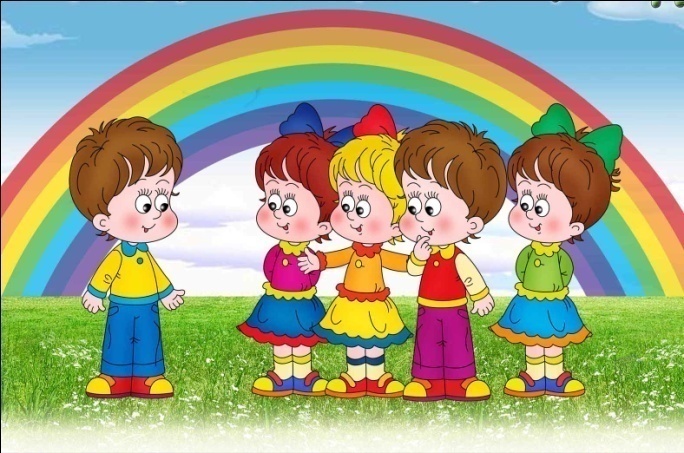 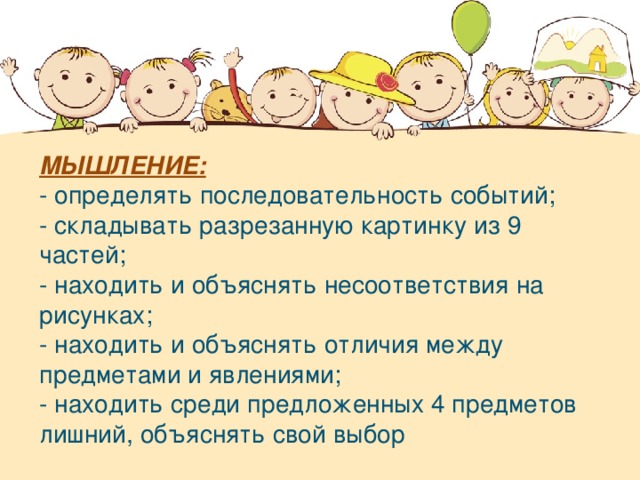 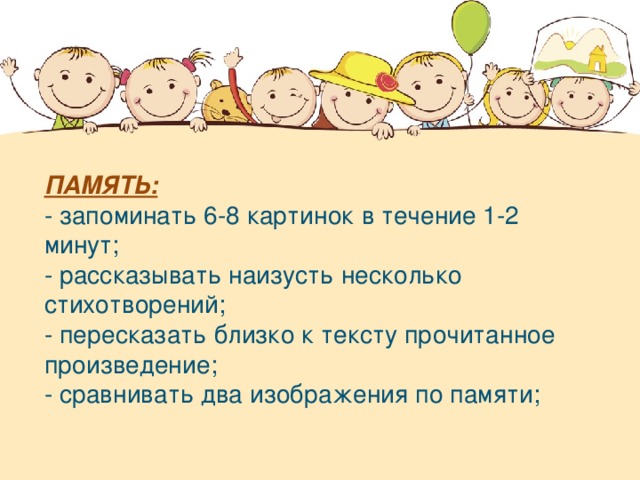 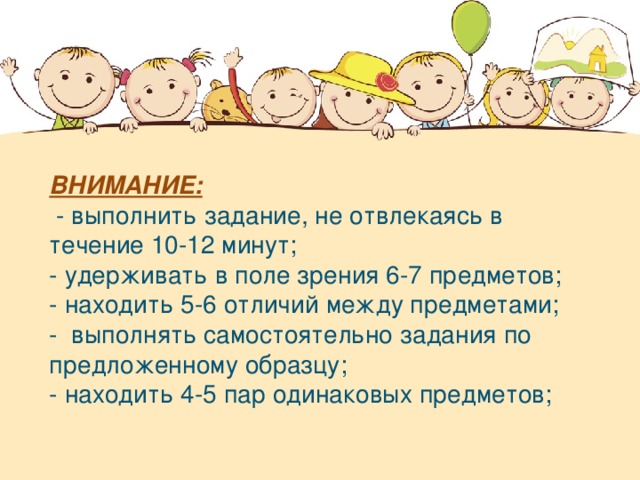 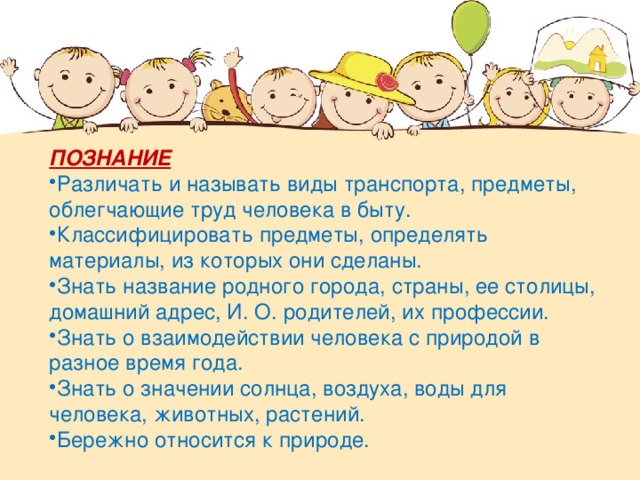 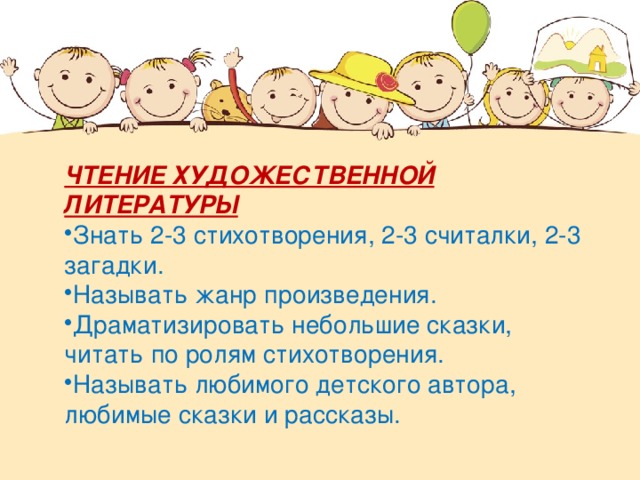 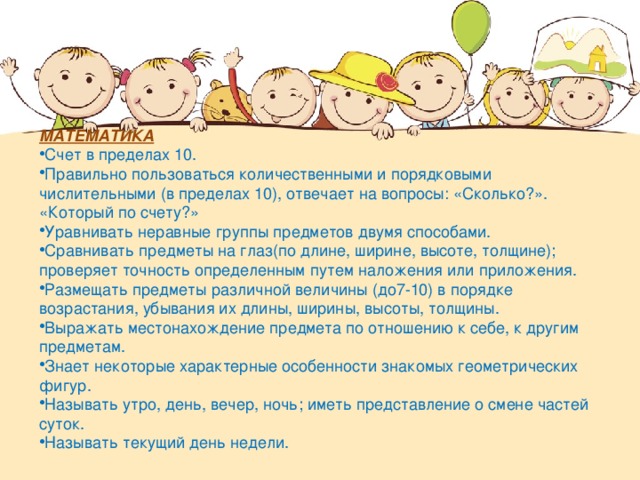 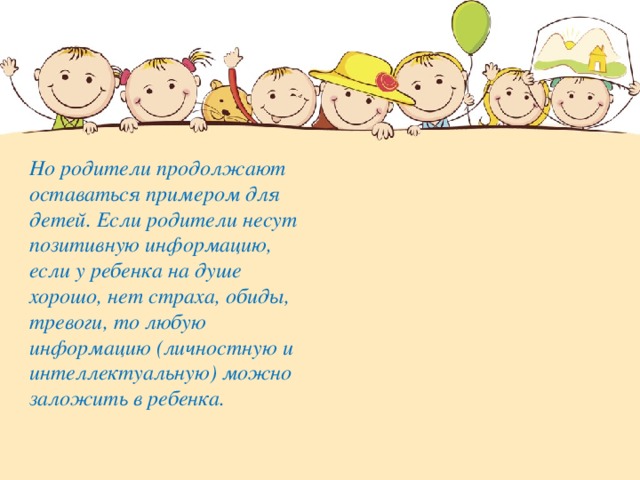